DOES YOUR SPEECH BETRAY…
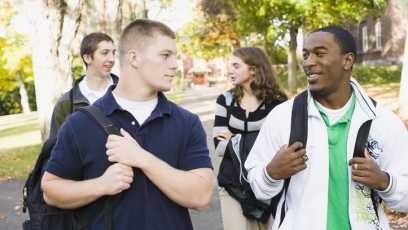 YOUR MORAL VALUES
YOUR VALUE OF OTHERS
YOUR SPIRITUAL VALUES
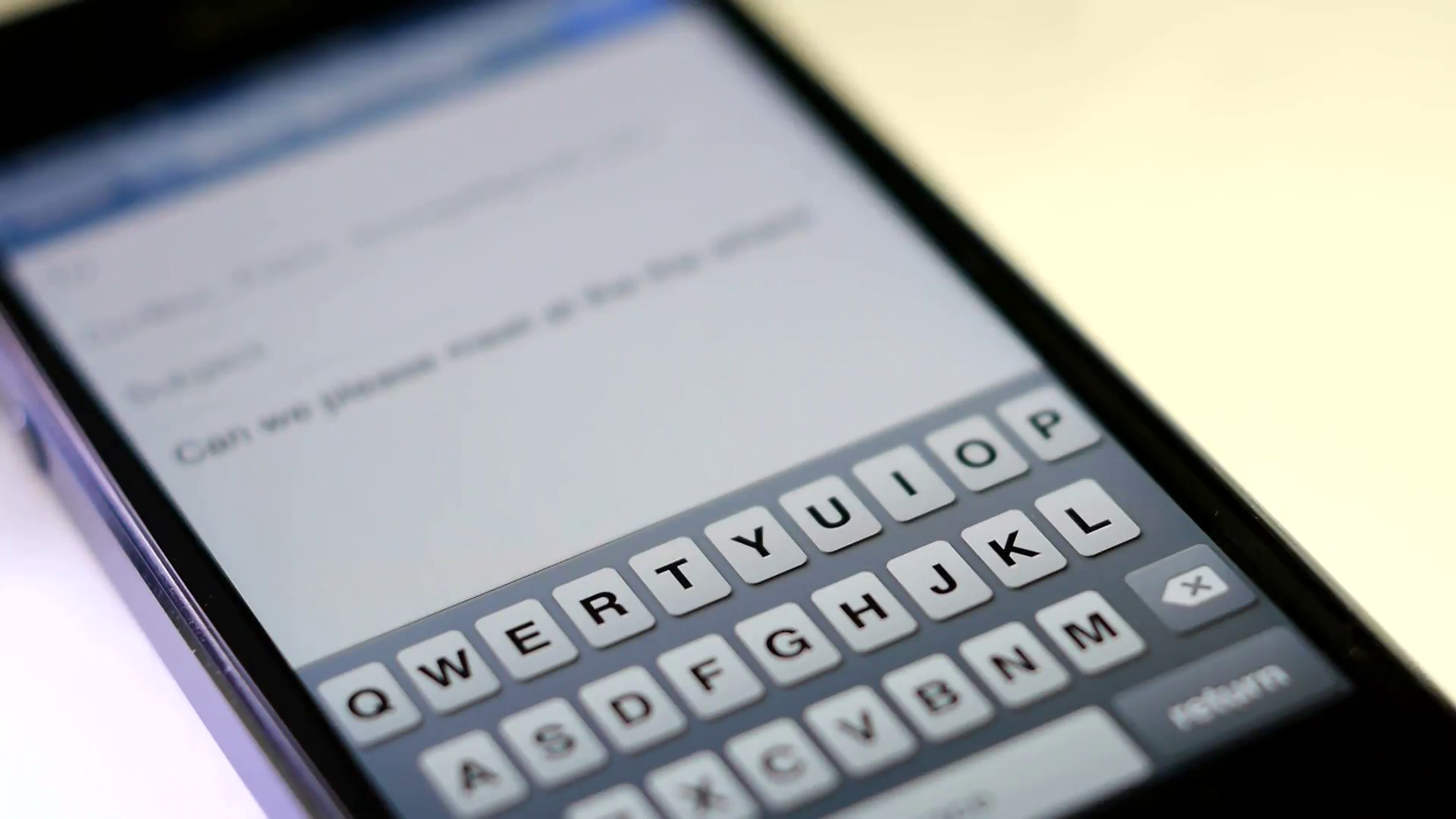 OMG
KINGDOM SPEECH IS…
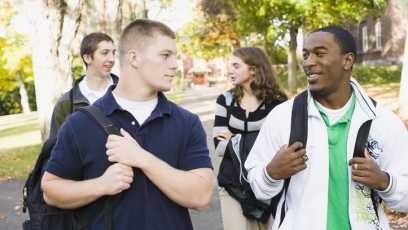 ORACLE SPEECH
EDIFYING SPEECH
SEASONED SPEECH